Enwau
(Nouns-Word used to name a person, animal, place or thing such as Cadair-Chair, Car, Yr ardal-The area
Ansoddeiriau (Adjectives-A describing word)
Ardderchog-Excellent
Da iawn-Very good
Arbennig o dda-Especially good
Bendigedig-Brilliant
Ffantastig-Fantastic
Gwych-Great
Hwyl-Fun
Ofnadwy-Awful
Diflas-Boring
Anobeithiol-Hopeless
Sbwriel-Rubbish
Doniol-Funny
Drwg-Bad
Iawn-OK
Diddorol-Interesting
Cyffrous-Exciting
Gwael-Poor

In Welsh an adjective ALWAYS comes after the noun, eg Rhaglen ddoniol-Funny programme
Cwestiynau (Questions)
Beth-What
Ble-Where
Pryd-When
Pam-Why
Sut-How
Pwy-Who
Faint-How many
Sawl-How many
Faint mae’n costio?-How much?
Faint o’r gloch?-What is the time?
Cysyllteiriau (Connectives)
a-and
ond-but
ar un llaw-on one hand
ar y llaw arall-on the other hand
serch hynny-however
achos-because
weithiau-sometimes
fel arfer-usually
ar hyn o bryd-at the moment
neu-or
er hynny-although
gyda-with
yn aml-often
hefyd-also
yn ôgystal-in addition
eitha (always before adjective)-quite
iawn (always after adjective)-very
fel-like/such as
ar y cyfan-on the whole
yn y cyfamser-in the meantime
Berfau 
(Verbs-A doing word)
Bwyta-To eat
Siarad-To talk
Yfed-To drink
Ysgrifennu-To write
Darllen-To read
Gwrando-To listen
Dod-To come
Mynd-To go
Cael-To have
Rhedeg-To run
Nofio-To swim
Cerdded-To walk
Gweithio-To work
Hoffi-To like
Casau-To hate
Mwynhau-To enjoy
Deall-To understand
Ateb-To answer
Aros-To wait/stay
Canu-To sing
Credu-To believe
Cysgu-To sleep
Chwarae-To play
Gorffen-To finish
Gwneud-To make
Meddwl-To think
Dechrau-To start
Idiomau 
(Idiom-A unique or special way of saying something)
Dros ben-Very
Mae ... wedi colli eu blas-... has lost it’s taste [appeal]
Siarad trwy ei het- Talking through your hat [rubbish/nonsense]
Dros ben llestri-Over the top
Mae gen i wir ddawn-I have a real talent
Roeddwn i wedi blino’n lan- I was tired out
Gwenu o glust i glust- Smiling from ear to ear
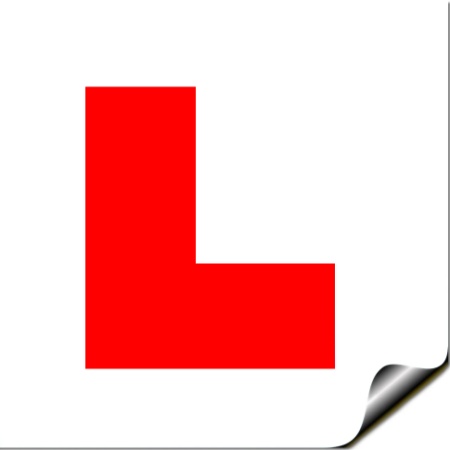 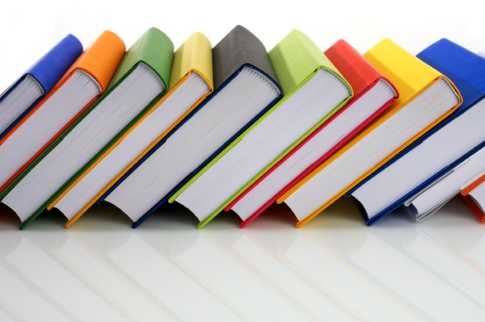 MAT LLYTHRENNEDD

LITERACY MAT